Population with educational qualification by sub-regional unit, 2022
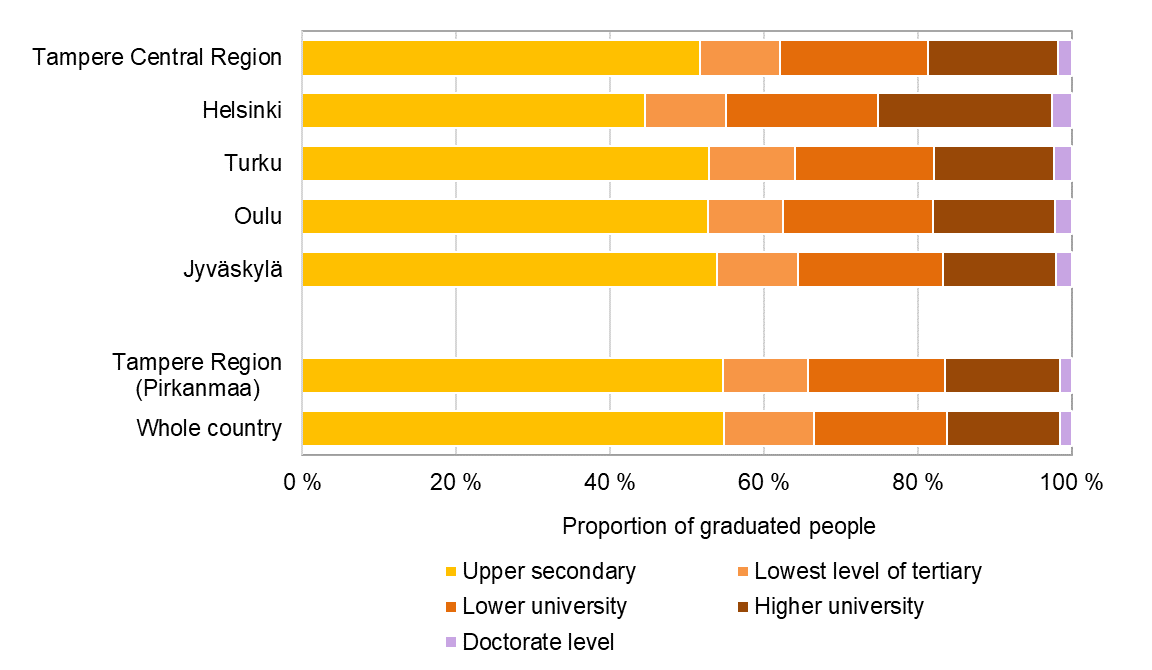 Source: Statistics Finland/Education
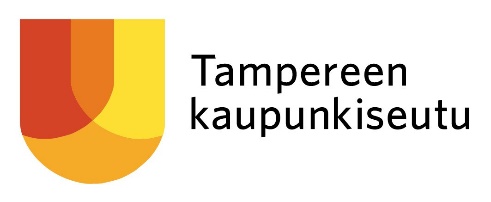